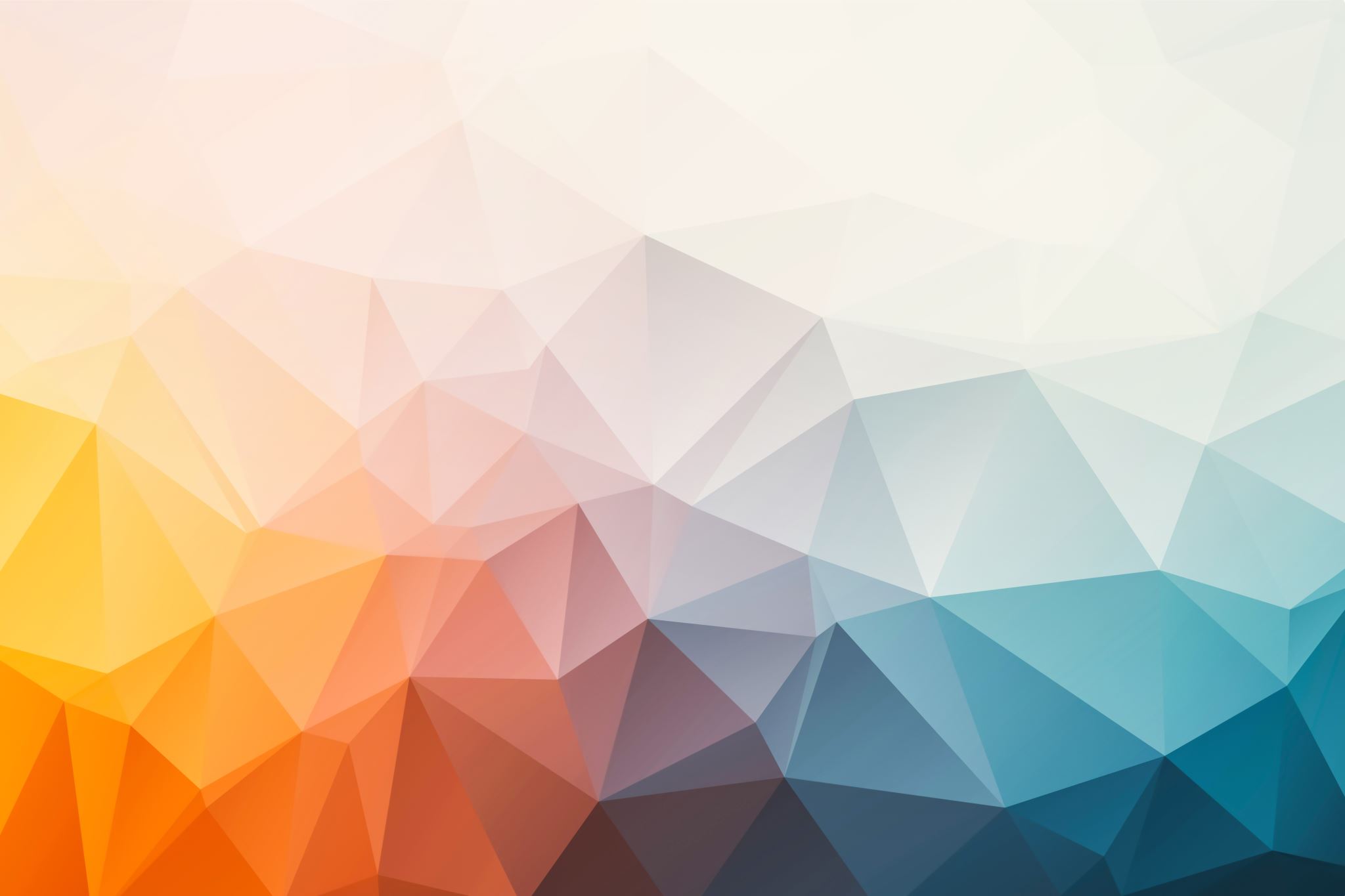 The Unit Circle: Sine and Cosine Functions
Chapter 7




Algebra and Trigonometry 2e, OpenStax, Jay Abramson
https://openstax.org/details/books/algebra-and-trigonometry-2e
[Speaker Notes: Images and notes within these slides are from the OpenStax textbook Algebra and Trigonometry 2e]
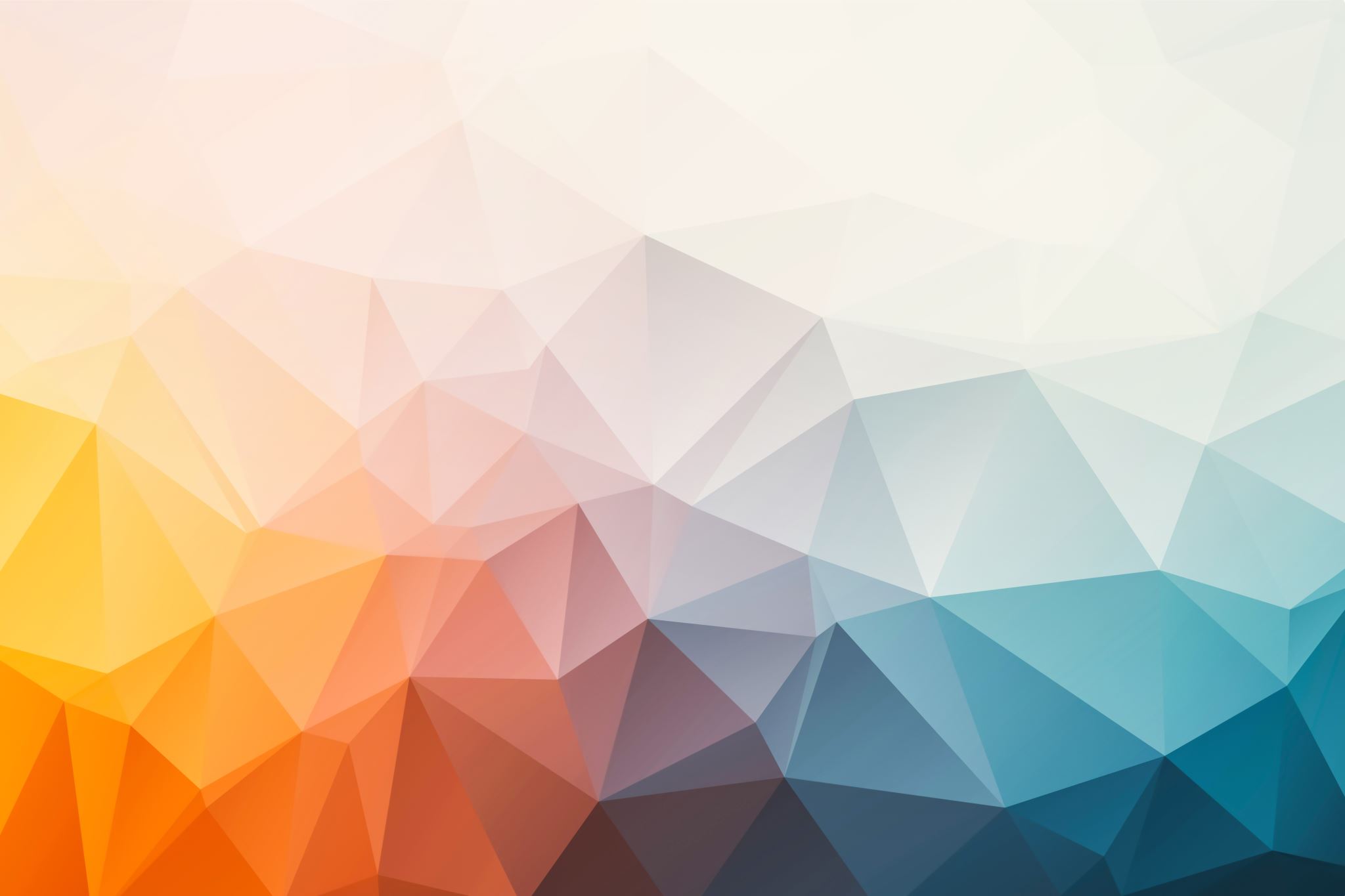 7.4 The Other Trigonometric Functions
https://openstax.org/details/books/algebra-and-trigonometry-2e
[Speaker Notes: Images and notes within these slides are from the OpenStax textbook Algebra and Trigonometry 2e]
What are the learning objectives for this section?

Find exact values of the trigonometric functions secant, cosecant, tangent, and cotangent of  π/3,π/4, and  π/6.
Use reference angles to evaluate the trigonometric functions secant, tangent, and cotangent.
Use properties of even and odd trigonometric functions.
Recognize and use fundamental identities.
Evaluate trigonometric functions with a calculator.
https://openstax.org/details/books/algebra-and-trigonometry-2e
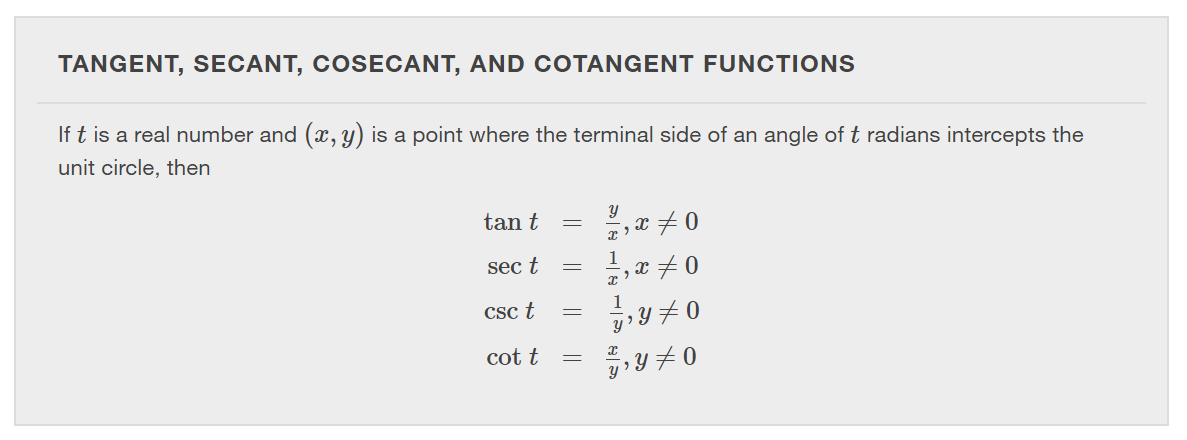 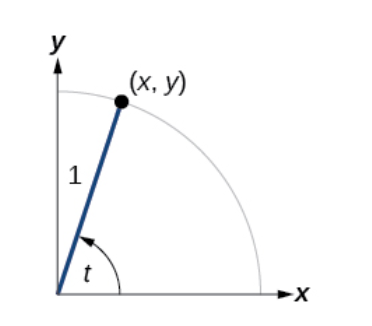 https://openstax.org/details/books/algebra-and-trigonometry-2e
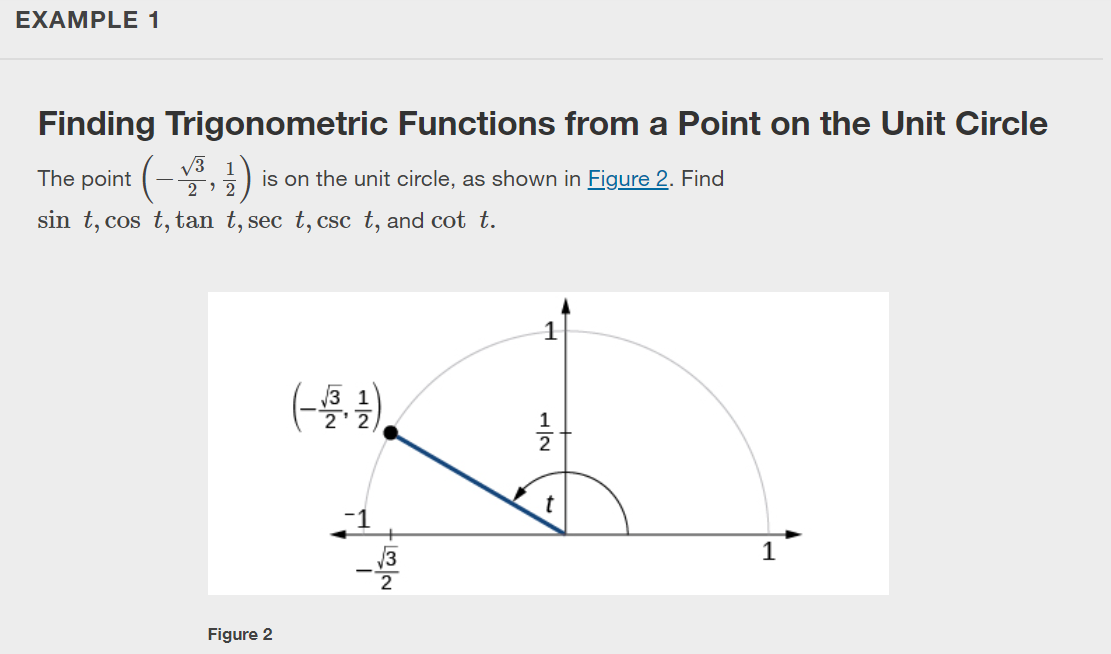 https://openstax.org/details/books/algebra-and-trigonometry-2e
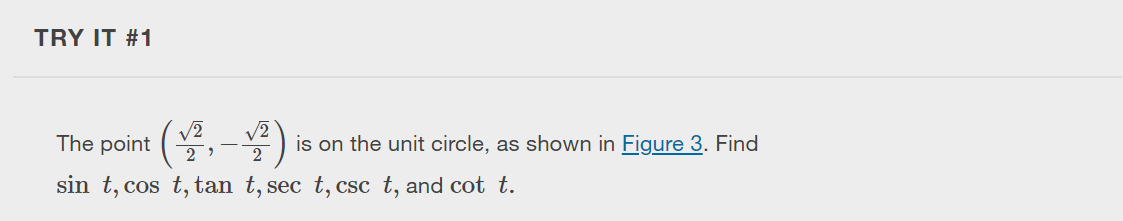 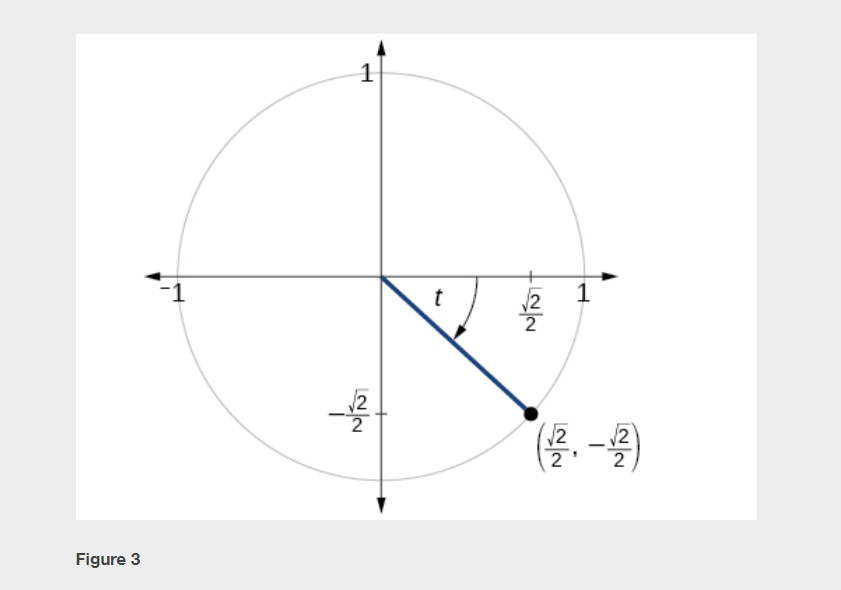 https://openstax.org/details/books/algebra-and-trigonometry-2e
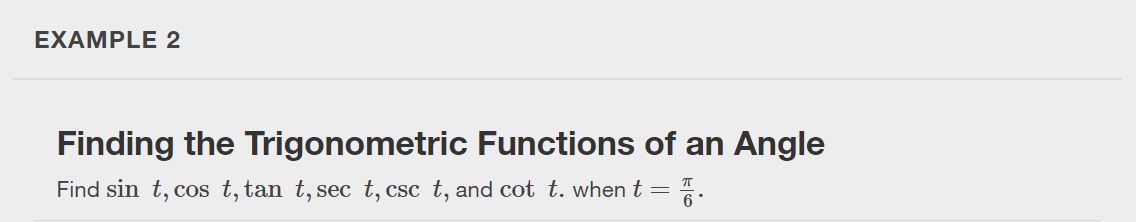 https://openstax.org/details/books/algebra-and-trigonometry-2e
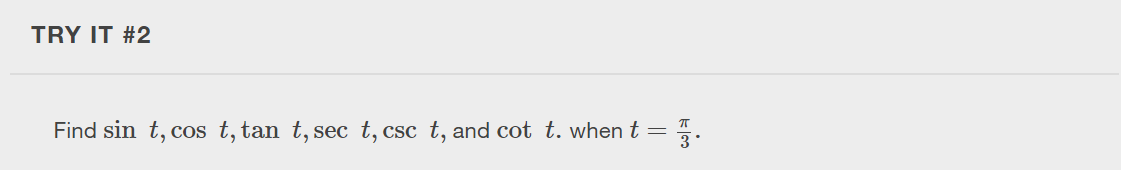 https://openstax.org/details/books/algebra-and-trigonometry-2e
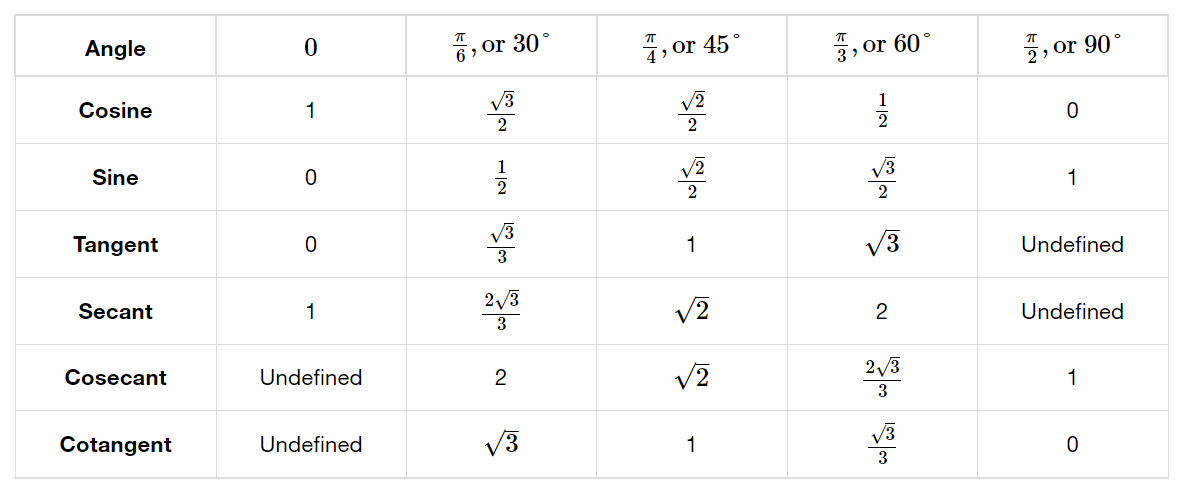 https://openstax.org/details/books/algebra-and-trigonometry-2e
[Speaker Notes: Because we know the sine and cosine values for the common first-quadrant angles, we can find the other function values for those angles as well by setting x equal to the cosine and y equal to the sine and then using the definitions of tangent, secant, cosecant, and cotangent. [When not in presentation mode, click and slide the blue box to the right to reveal one column at a time.]]
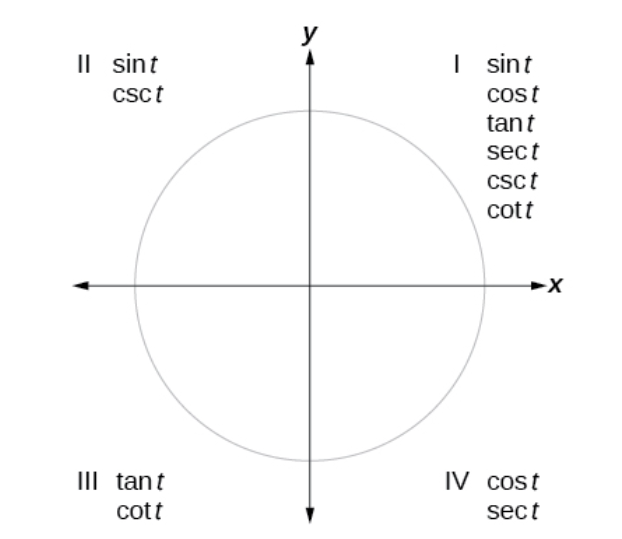 https://openstax.org/details/books/algebra-and-trigonometry-2e
[Speaker Notes: The trigonometric functions are each listed in the quadrants in which they are positive.]
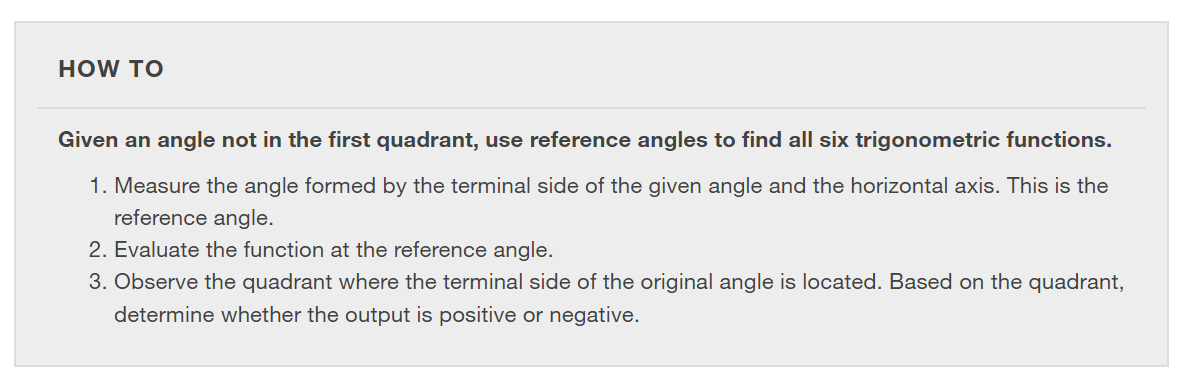 https://openstax.org/details/books/algebra-and-trigonometry-2e
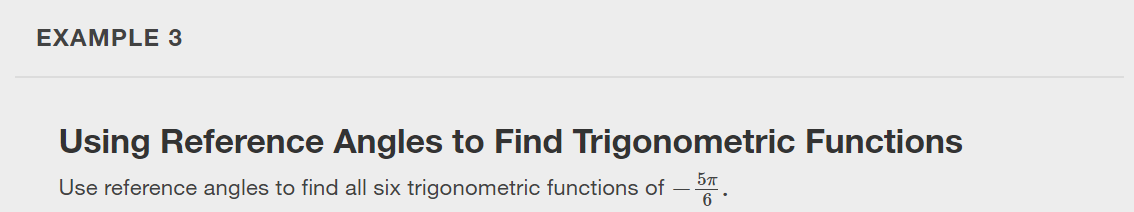 https://openstax.org/details/books/algebra-and-trigonometry-2e
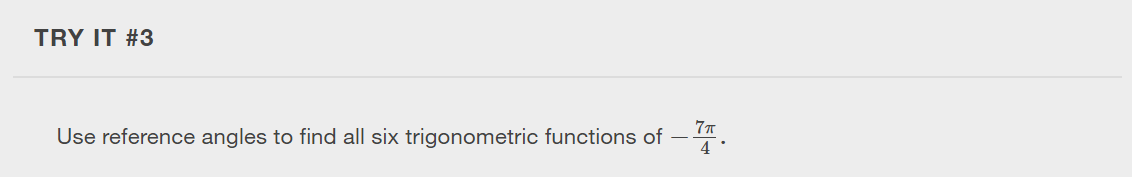 https://openstax.org/details/books/algebra-and-trigonometry-2e
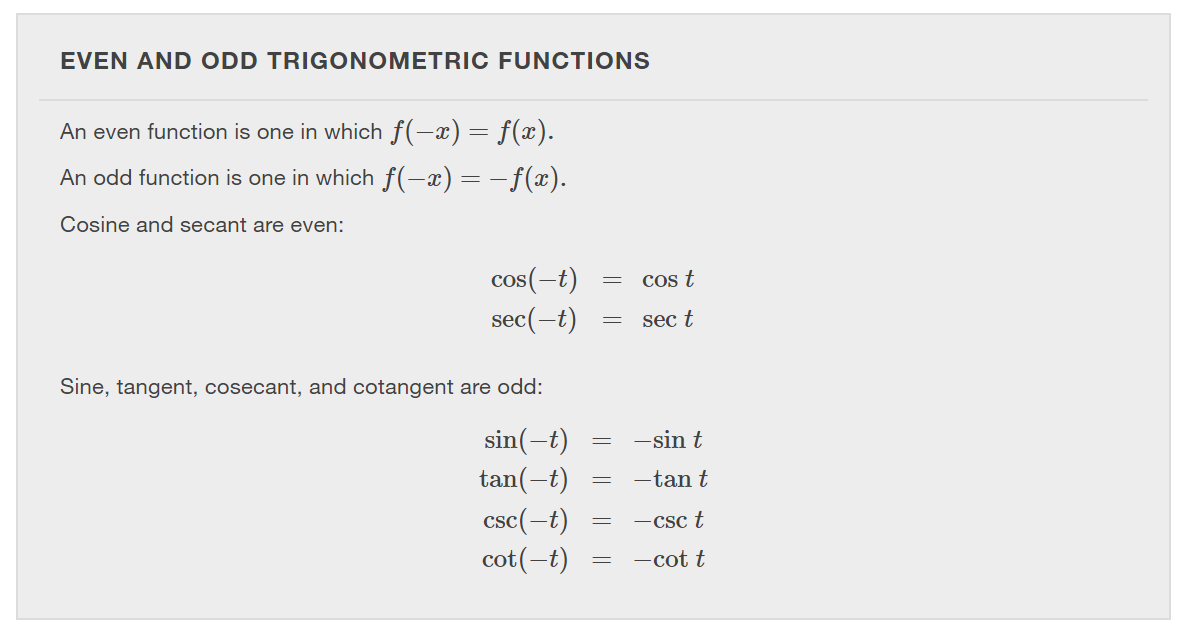 https://openstax.org/details/books/algebra-and-trigonometry-2e
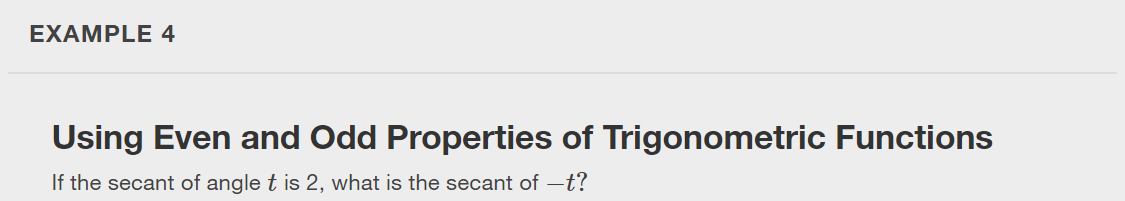 https://openstax.org/details/books/algebra-and-trigonometry-2e
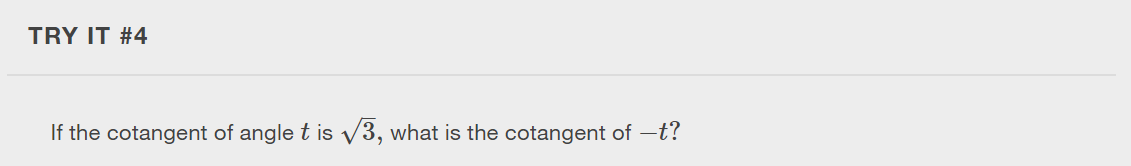 https://openstax.org/details/books/algebra-and-trigonometry-2e
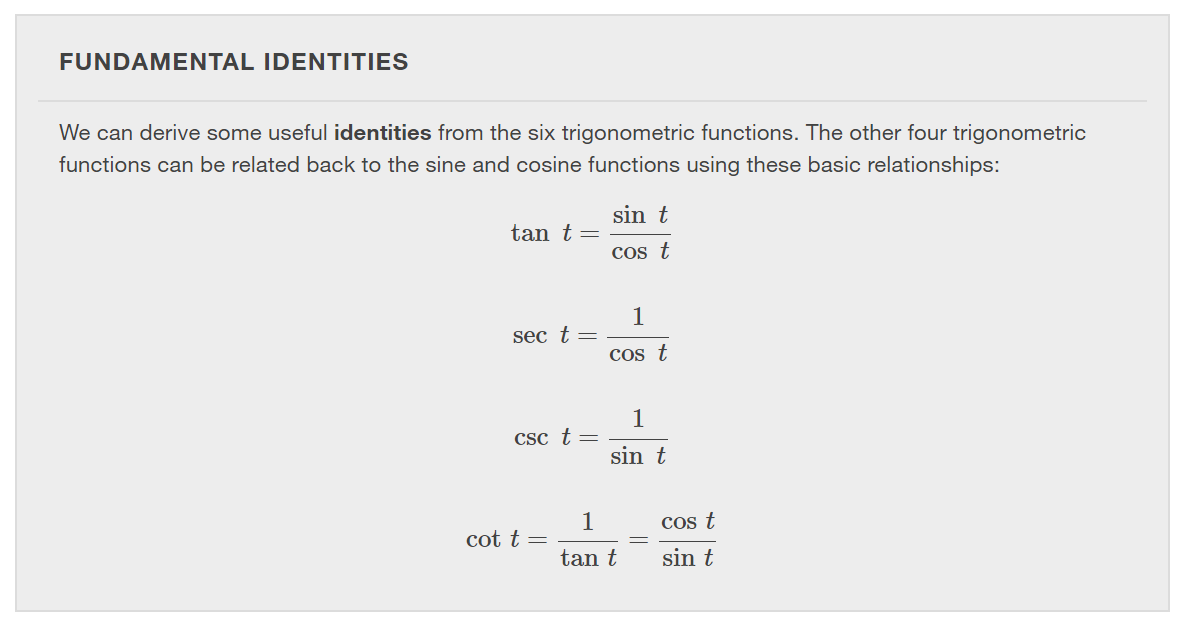 https://openstax.org/details/books/algebra-and-trigonometry-2e
[Speaker Notes: We have explored a number of properties of trigonometric functions. Now, we can take the relationships a step further, and derive some fundamental identities. Identities are statements that are true for all values of the input on which they are defined. Usually, identities can be derived from definitions and relationships we already know. For example, the Pythagorean Identity we learned earlier was derived from the Pythagorean Theorem and the definitions of sine and cosine.]
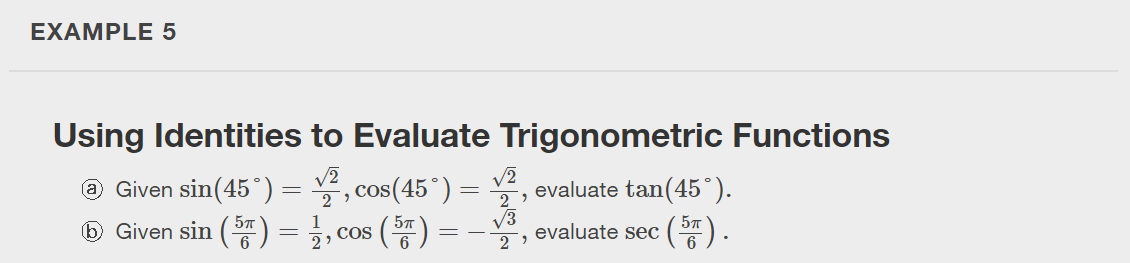 https://openstax.org/details/books/algebra-and-trigonometry-2e
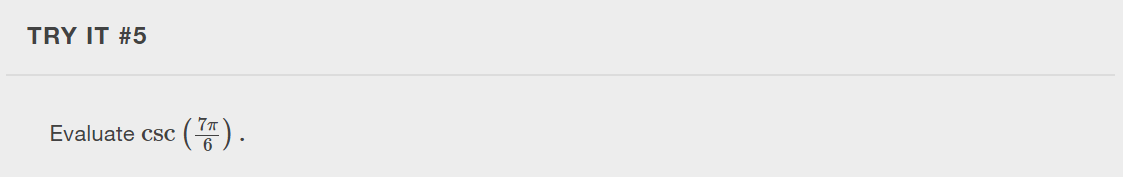 https://openstax.org/details/books/algebra-and-trigonometry-2e
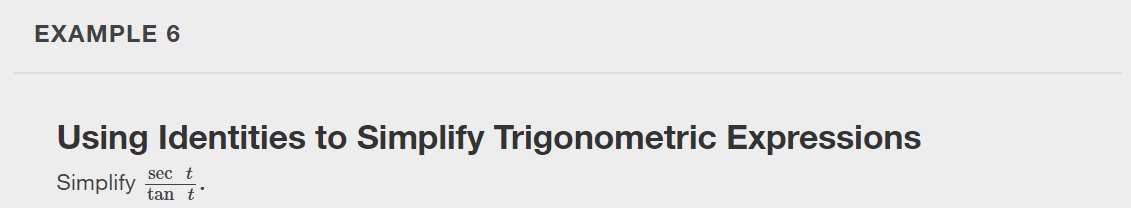 https://openstax.org/details/books/algebra-and-trigonometry-2e
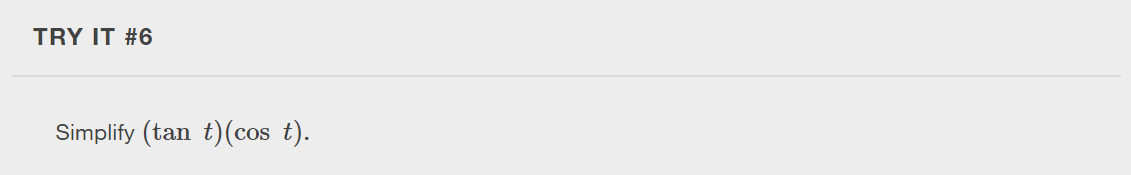 https://openstax.org/details/books/algebra-and-trigonometry-2e
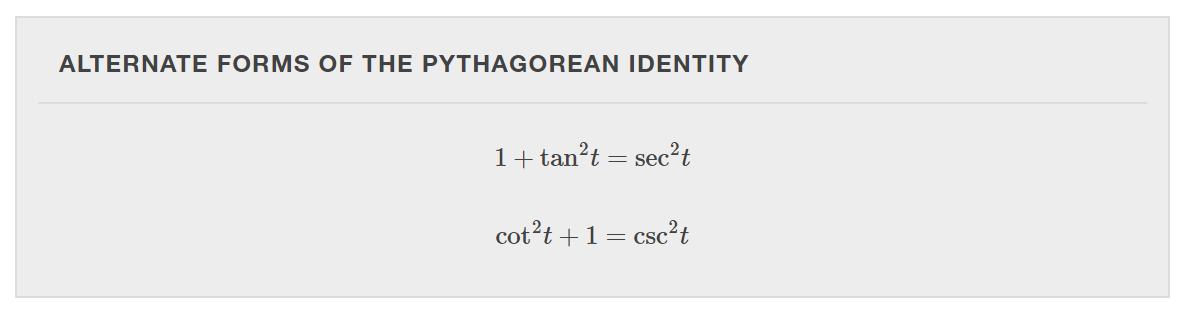 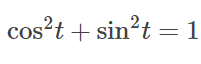 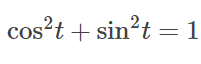 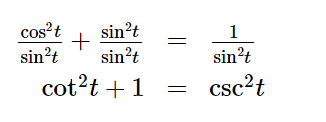 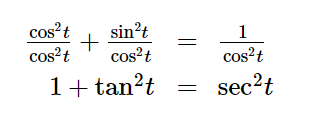 https://openstax.org/details/books/algebra-and-trigonometry-2e
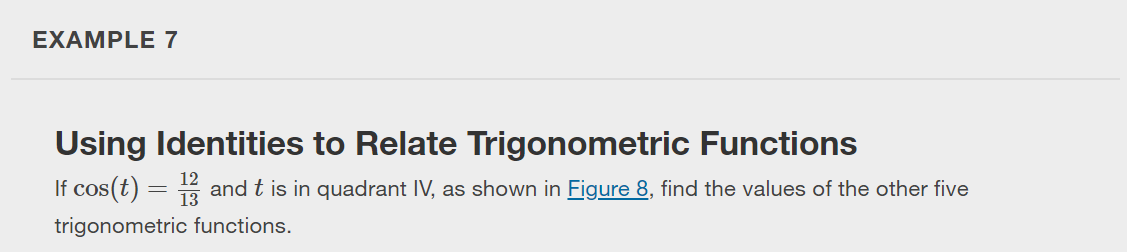 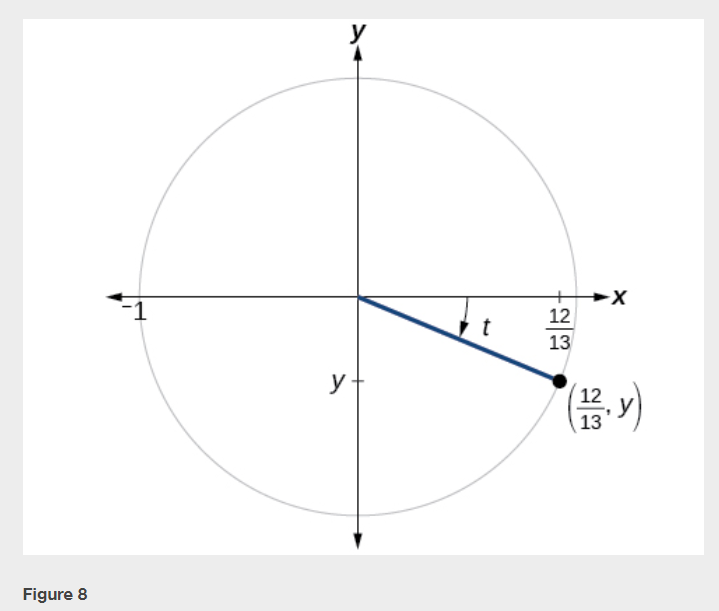 https://openstax.org/details/books/algebra-and-trigonometry-2e
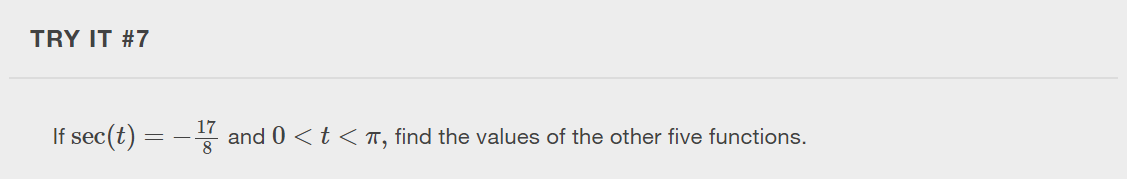 https://openstax.org/details/books/algebra-and-trigonometry-2e
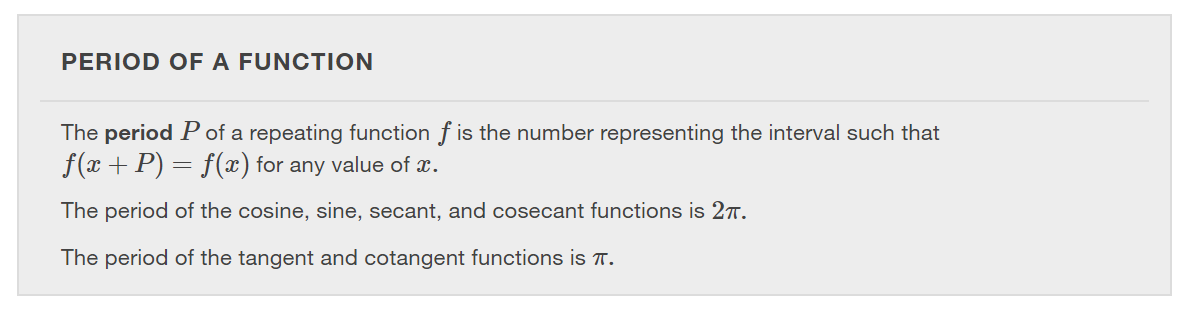 https://openstax.org/details/books/algebra-and-trigonometry-2e
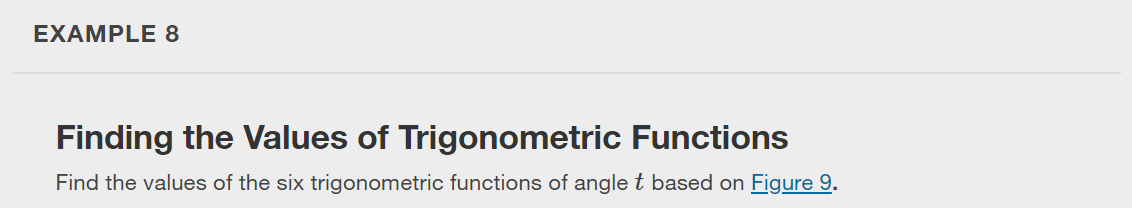 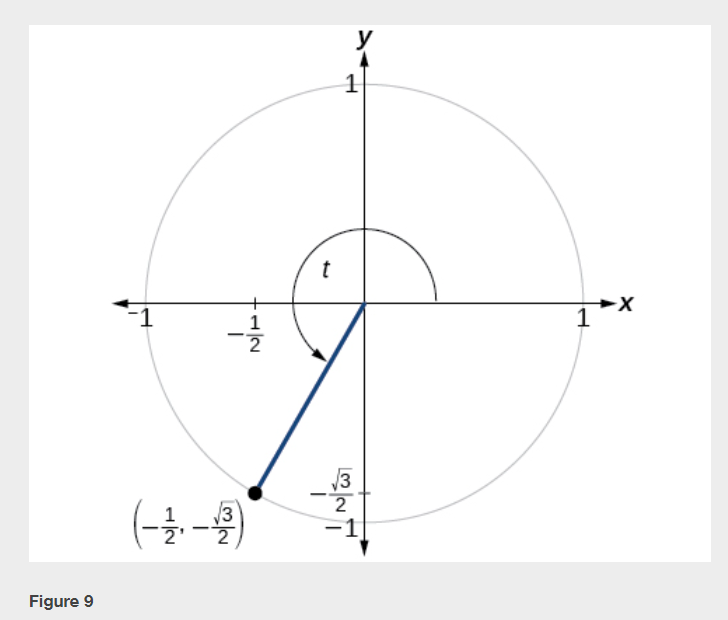 https://openstax.org/details/books/algebra-and-trigonometry-2e
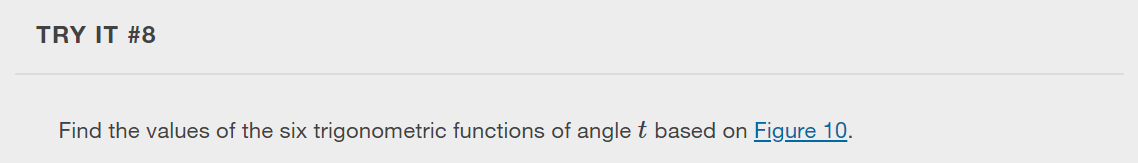 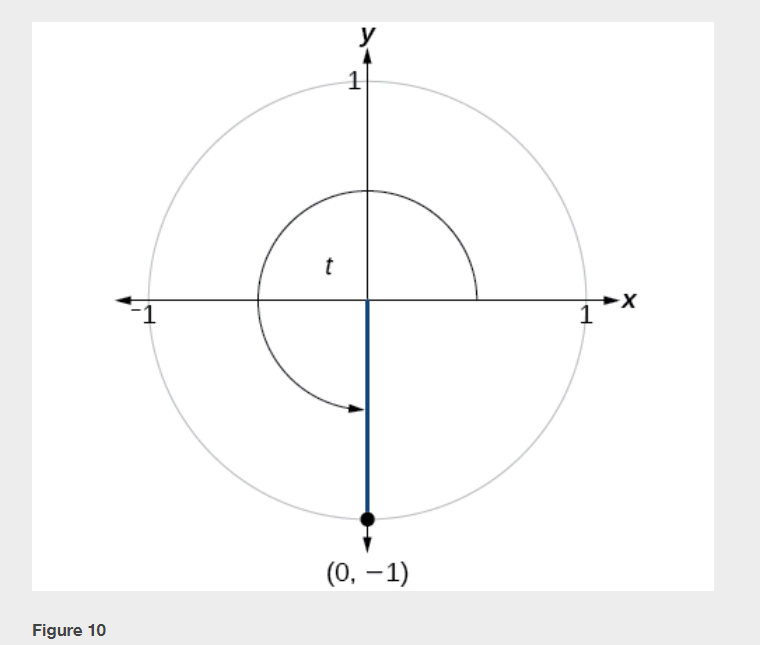 https://openstax.org/details/books/algebra-and-trigonometry-2e
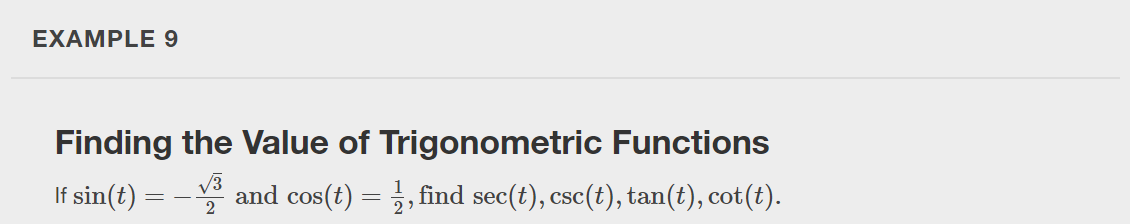 https://openstax.org/details/books/algebra-and-trigonometry-2e
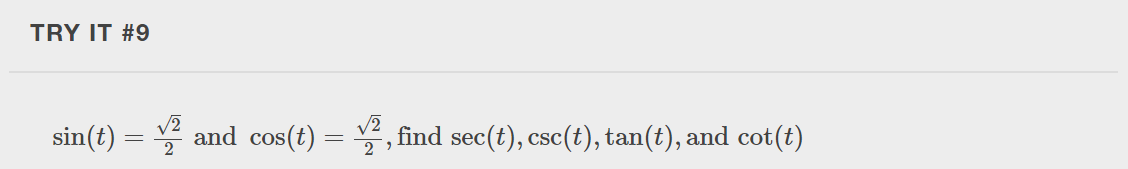 https://openstax.org/details/books/algebra-and-trigonometry-2e
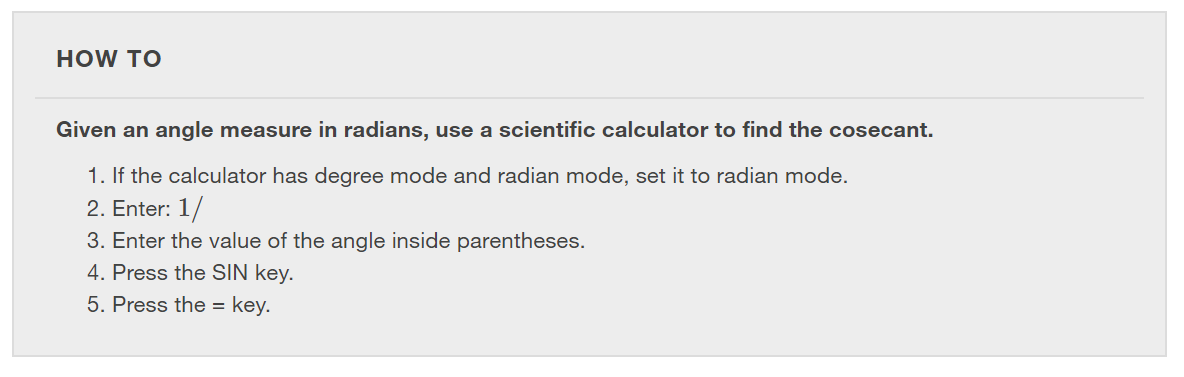 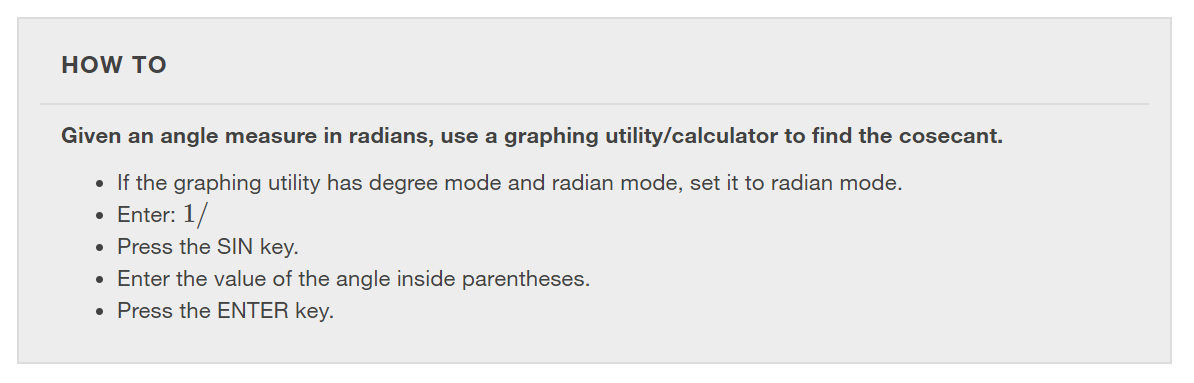 https://openstax.org/details/books/algebra-and-trigonometry-2e
[Speaker Notes: [Also demonstrate how to use desmos.com/calculator.]]
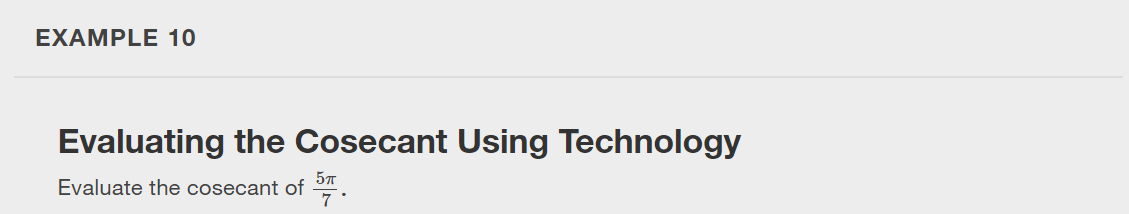 https://openstax.org/details/books/algebra-and-trigonometry-2e
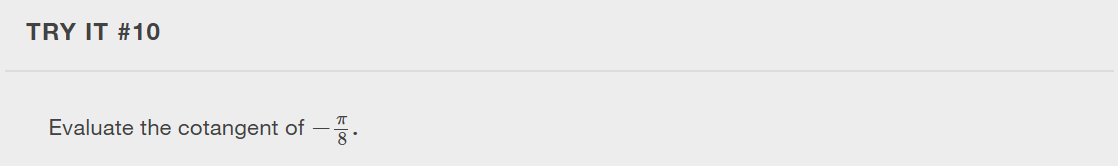 https://openstax.org/details/books/algebra-and-trigonometry-2e
What did you learn in this section?

Find exact values of the trigonometric functions secant, cosecant, tangent, and cotangent of  π/3,π/4, and  π/6.
Use reference angles to evaluate the trigonometric functions secant, tangent, and cotangent.
Use properties of even and odd trigonometric functions.
Recognize and use fundamental identities.
Evaluate trigonometric functions with a calculator.
https://openstax.org/details/books/algebra-and-trigonometry-2e
[Speaker Notes: Do you have any questions?]
This resource is an adaptation of the OpenStax Algebra and Trigonometry 2e open textbook and is © Susan Aydelotte under a CC BY-NC-SA 4.0 International license; it may be reproduced or modified for noncommercial purposes only but must be attributed to OpenStax, Rice University and any changes must be noted. Any adaptation must be shared under the same type of license.
https://openstax.org/details/books/algebra-and-trigonometry-2e